Overview of Satellite Short Courses
Jim Gurka 
CICS/ U MD

Tim Schmit  
NOAA/ NESDIS

Steve Goodman 
NOAA/GOES-R Program Office/ NESDIS

LeRoy Spayd 
NOAA/National Weather Service
Mitch Goldberg 
NOAA/ JPSS Program Office/ NESDIS

Bill Sjoberg
NOAA/ JPSS Program Office/ NESDIS
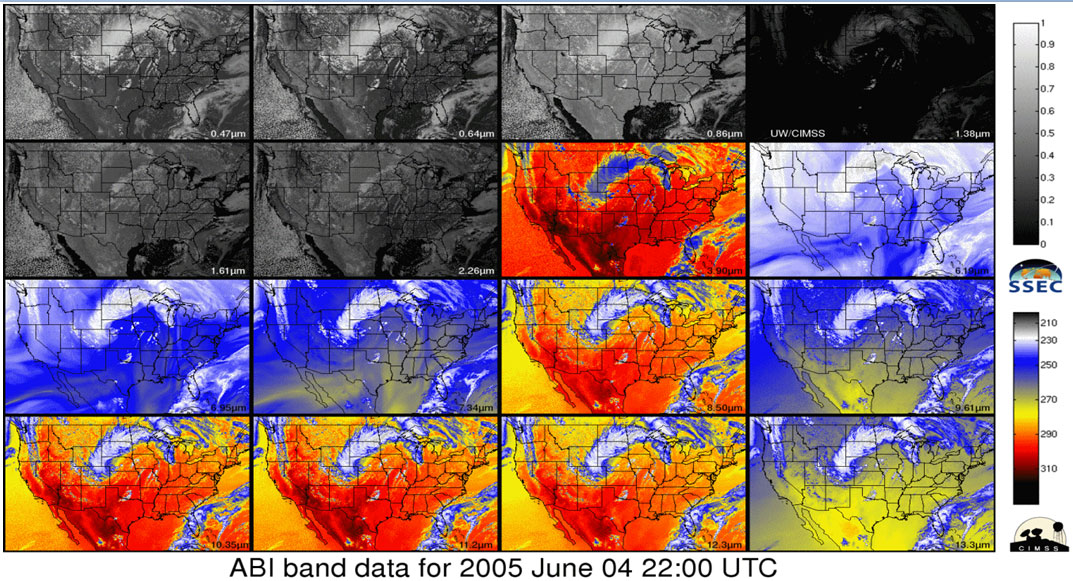 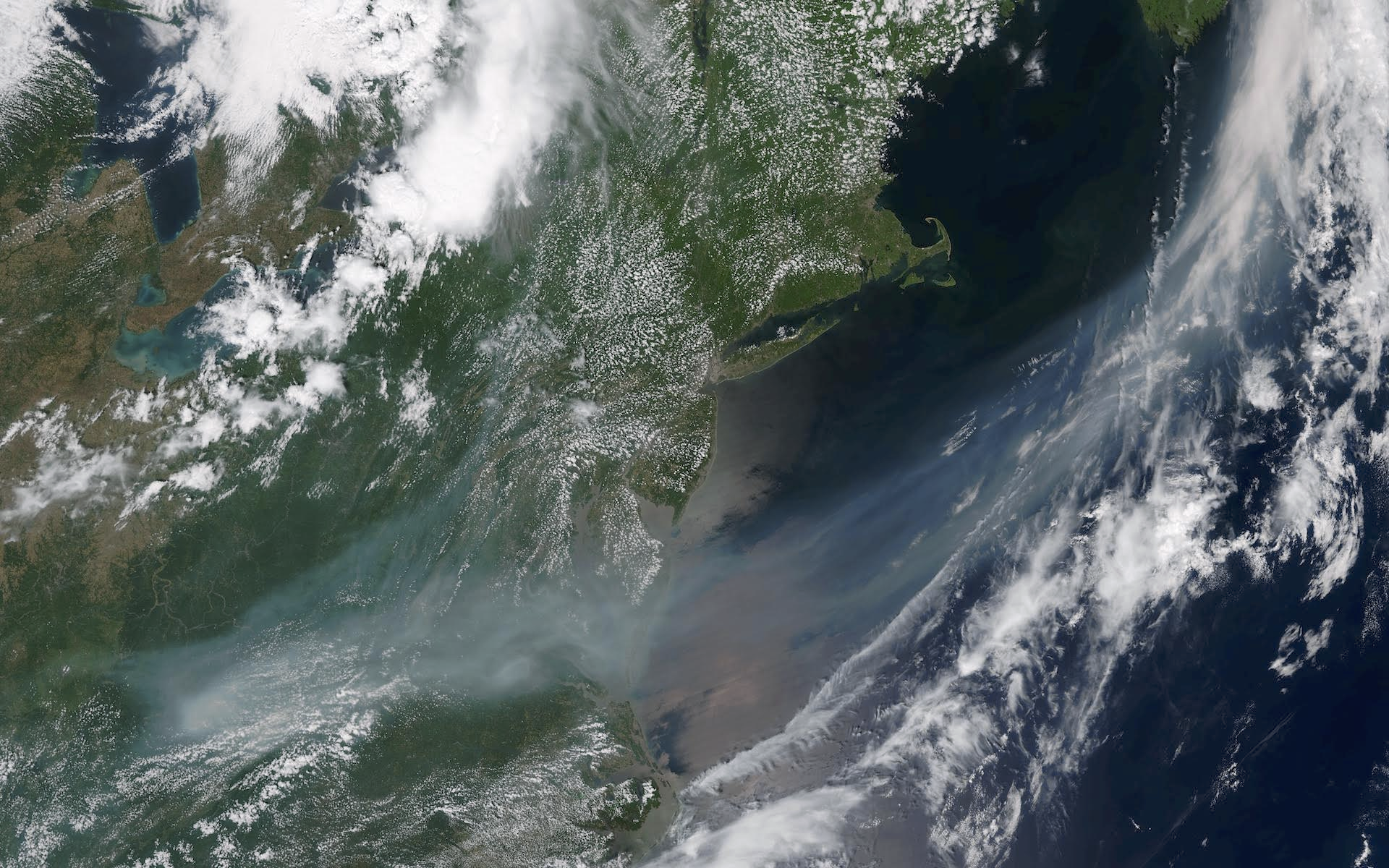 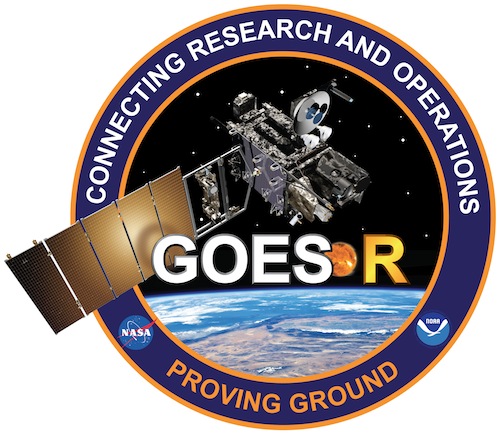 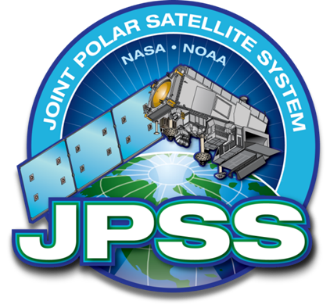 1
Short Courses Completed
GOES-R Preview for Broadcasters:
		- 43rd AMS Conference on Broadcast Meteorology 
		- June 9, 2015;  Raleigh NC
		- 17 Broadcasters completed the short course
	
	GOES-R and JPSS Preview for Users
		- AMS Annual Meeting
		- January 10, 2016; New Orleans LA
		- Diverse mix of 40+ domestic & international participants 	 	  from government, private industry and universities
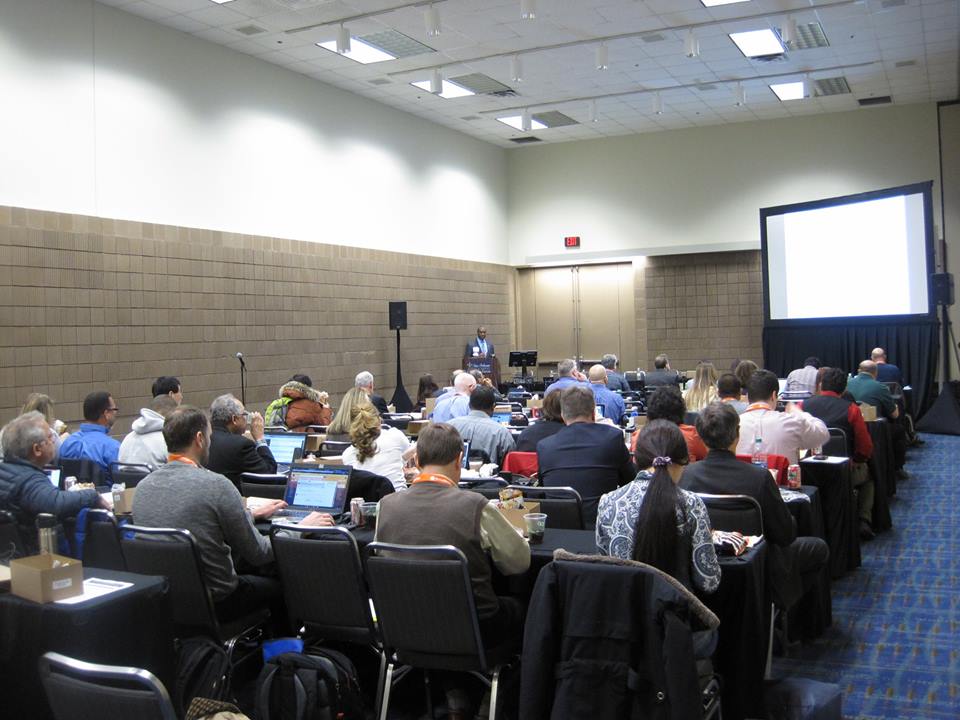 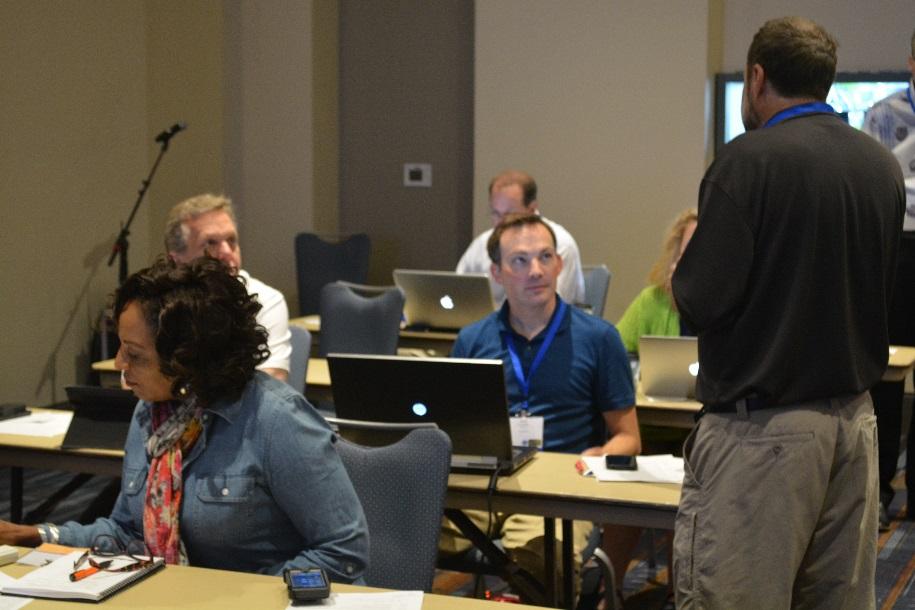 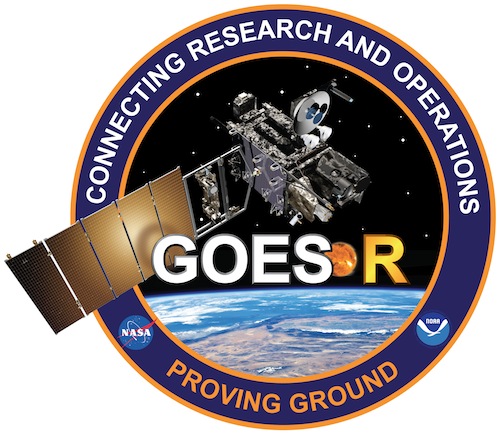 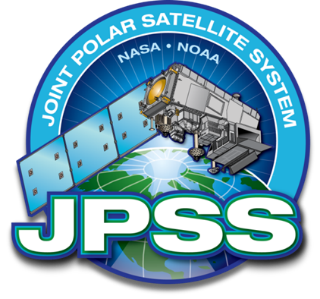 GOES-R Preview for Broadcasters
Goal:
	-Make broadcasters aware of:
		a. GOES-R Capabilities;
		b. How it can improve services to the viewing 			    public;
		c. What equipment upgrades are needed to 			    handle the new data and products;
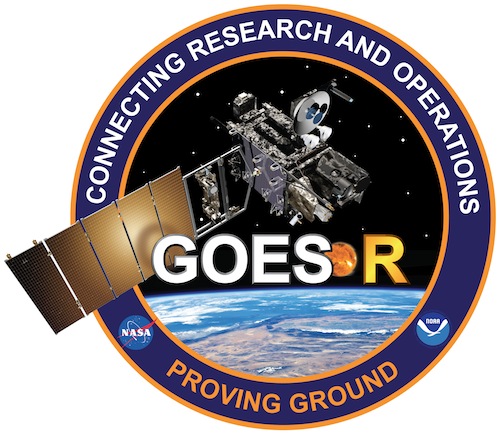 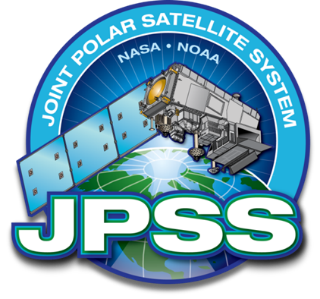 GOES-R Preview for Broadcasters 2015
Co- Organizers:
	- Jim Gurka and Tim Schmit
 
  Co Chairs:
	-Steve Goodman & Dan Satterfield

     Instructors:
	- Tim Schmit;  Scott Lindstrom; Chris Schmidt;  Marianne 	   	  Weingroff; Patrick Dills; Dan Satterfield;  Chad Gravelle;
	   Bill Line

      Lunch Speaker:  Harvey Leonard (WCVB-5, Boston)
	- “Buried in Boston: The Winter of 2014-2015”
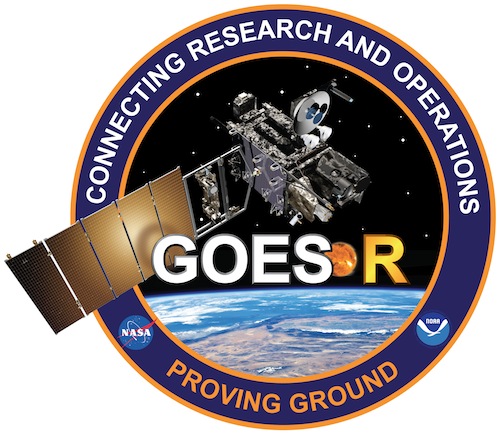 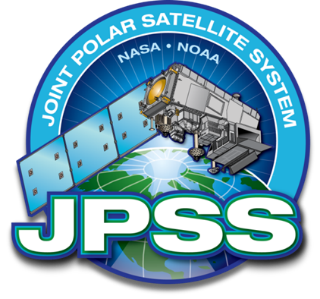 GOES-R Preview for Broadcasters 2015
Participant input:
	-Really enjoyed – good job
	-Very informative 
	-Very excited for the new capabilities
	-Very good presentations, liked the hands-on exercises
	-Excellent seminar – good value for money
	-Consider AMS send an email to group ahead of time 	 	  (start times, links, etc)
	- I enjoyed the short course – learned a lot of valuable 	  information
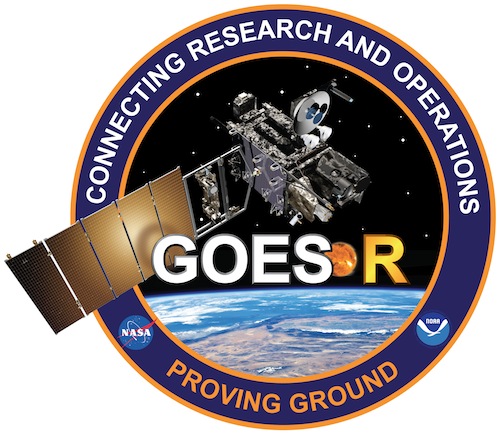 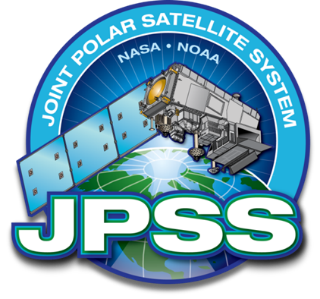 GOES-R Preview for Broadcasters 2015
Suggested for Future Courses:

	- More hands-on exercises – they were great
	- This short course should be offered at next year’s 	  	   Broadcasters Conference
	- Perhaps more real-time, but it was all great
	- Info from vendors, but I understand that they are in a 	   competitive situation
	- Real data, can’t wait
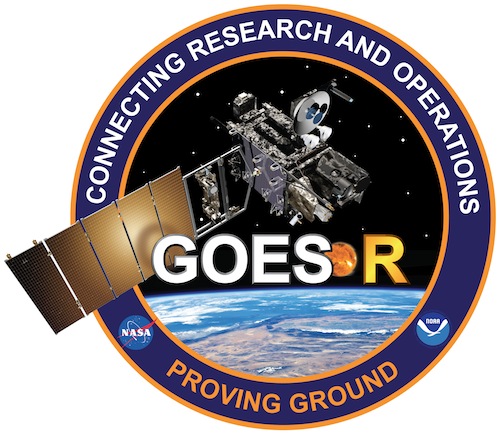 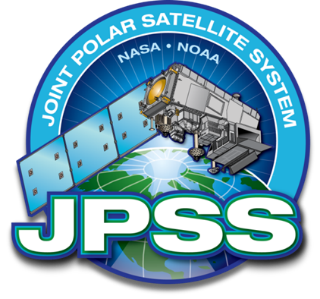 GOES-R & JPSS Preview for Users 2016
Goal:
	- Make current and future GOES and JPSS users aware 	  of:
GOES-R Capabilities;

How the new capabilities will improve   environmental observations and forecasts;

JPSS Capabilities;

How to use JPSS NUCAPS/DNB capabilities through hands-on Exercises
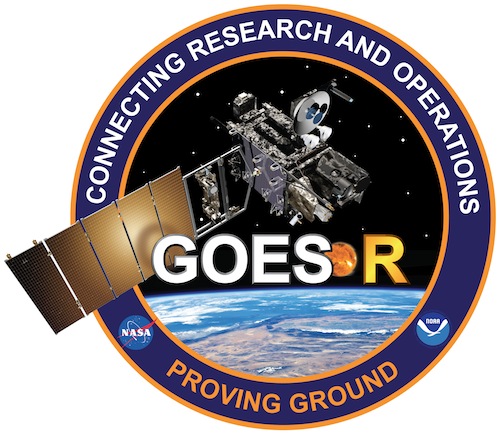 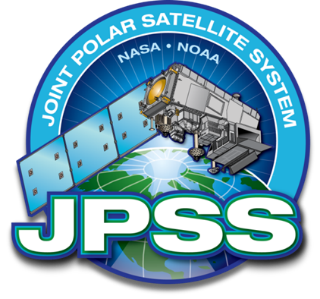 GOES-R & JPSS Preview for Users 2016
Co-organizers and co-chairs:

	-  Tim Schmit;  Steve Goodman;  Jim Gurka; Mitch Goldberg;
	   Bill Sjoberg

    Instructors from:
	- CIMSS; COMET; CIRA; CICS;  SPoRT; JPSS Program; NWS;
	- Several hands-on exercises

     Luncheon Speaker:   Dr. Marshall Shepherd
	- Director of U. GA, Atm. Science Program
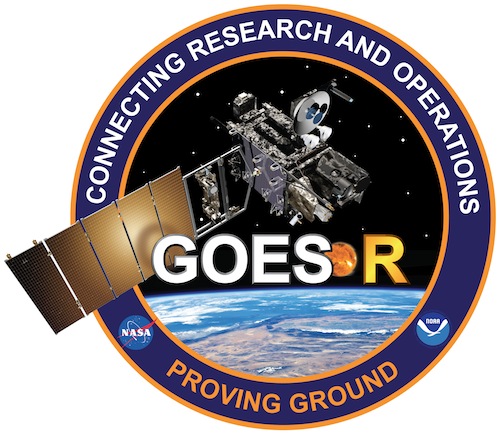 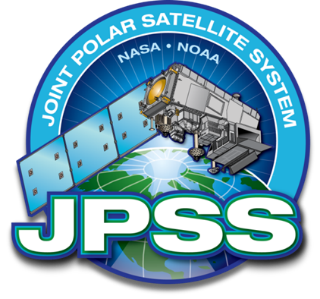 Educational  WebApps
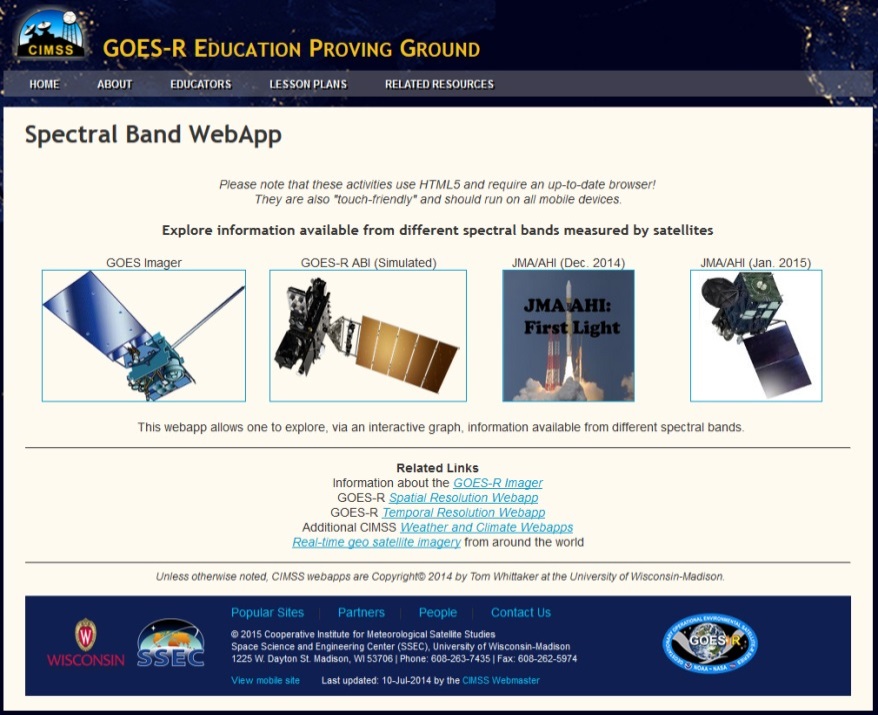 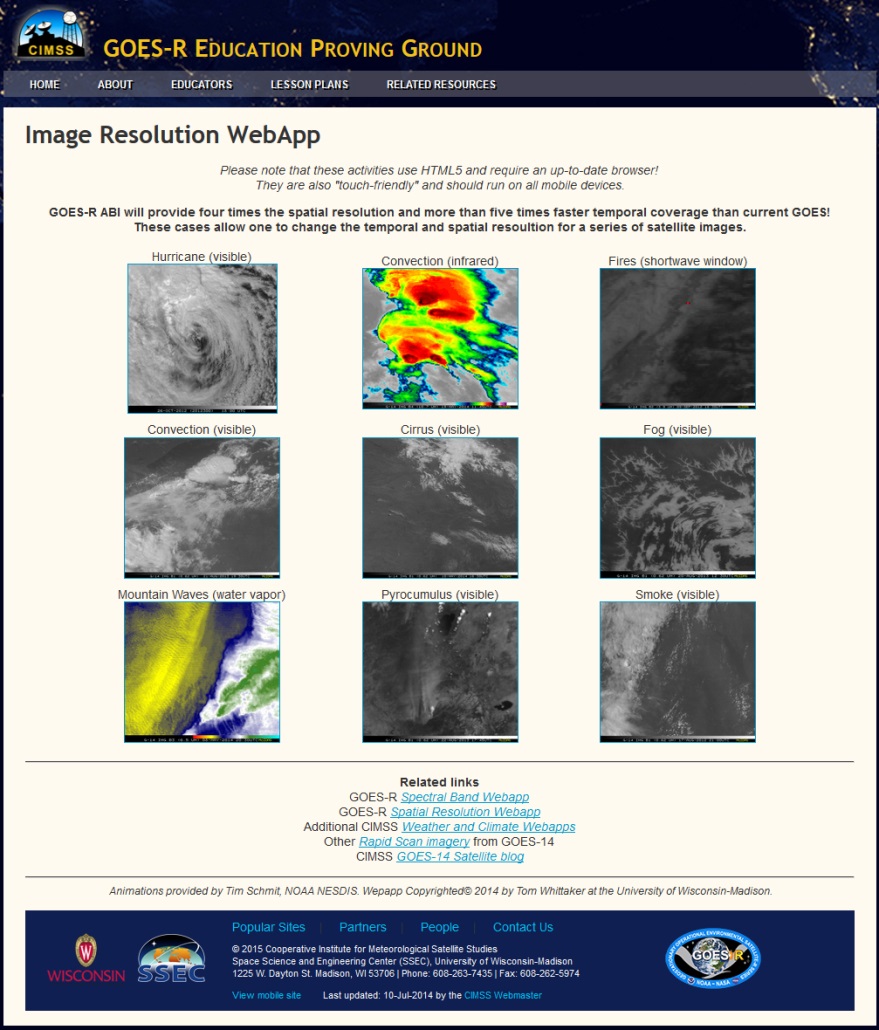 http://cimss.ssec.wisc.edu/education/goesr/
Educational Spectral Webapp
NOAA NESDIS ASPB teamed up with CIMSS researchers to develop three educational WebApps to explore space, time and spectral resolutions of satellite imagery.
Part of the GOES-R Educational Proving Ground at CIMSS: 
http://cimss.ssec.wisc.edu/education/goesr
Users can step through spectral bands, or use the interactive graph to explore the relationship between spectral bands.
Sample interactive “Bandapp” educational webapp using simulated ABI images:
http://cimss.ssec.wisc.edu/goes/webapps/bandapp/
10
[Speaker Notes: Tim Schmit, ASPB
https://ams.confex.com/ams/95Annual/webprogram/Paper265203.html   ABI = Advanced Baseline Imager

Other new webapps:  one to change both the spatial and temporal sampling and the other only the pixel sampling]
Educational RGB Webapp
Sample interactive “RGB” educational webapp using simulated ABI images:
http://cimss.ssec.wisc.edu/goes/webapps/satrgb/overview.html
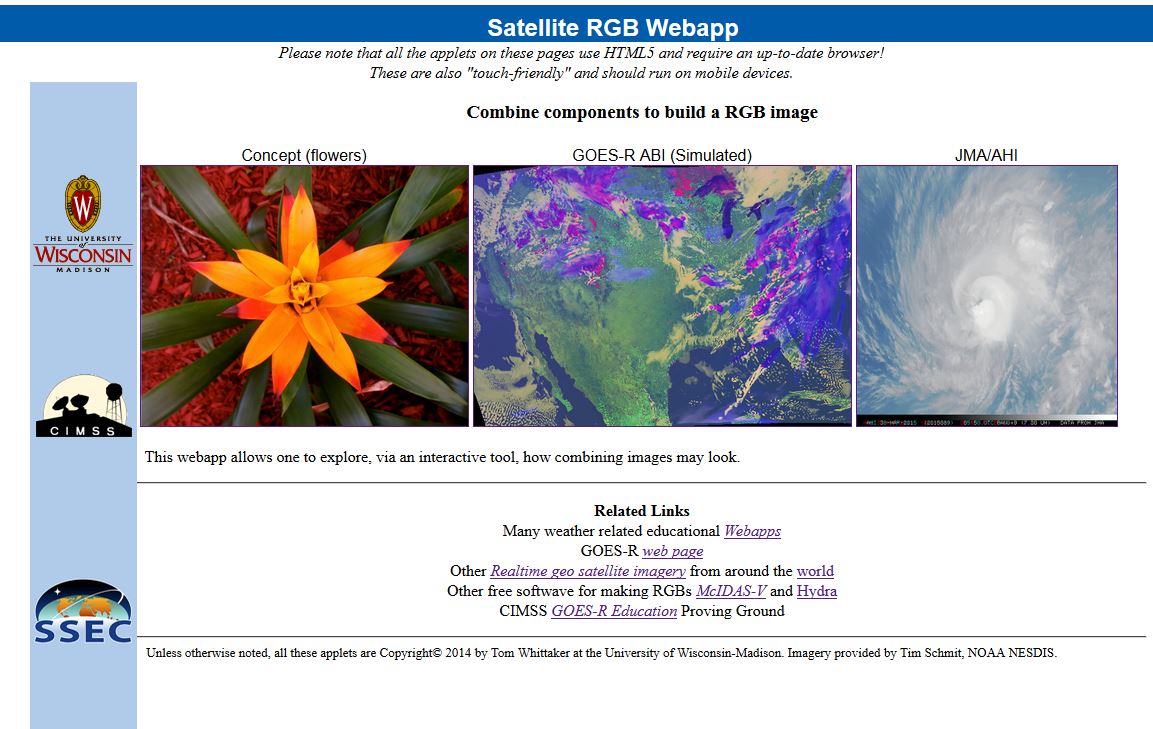 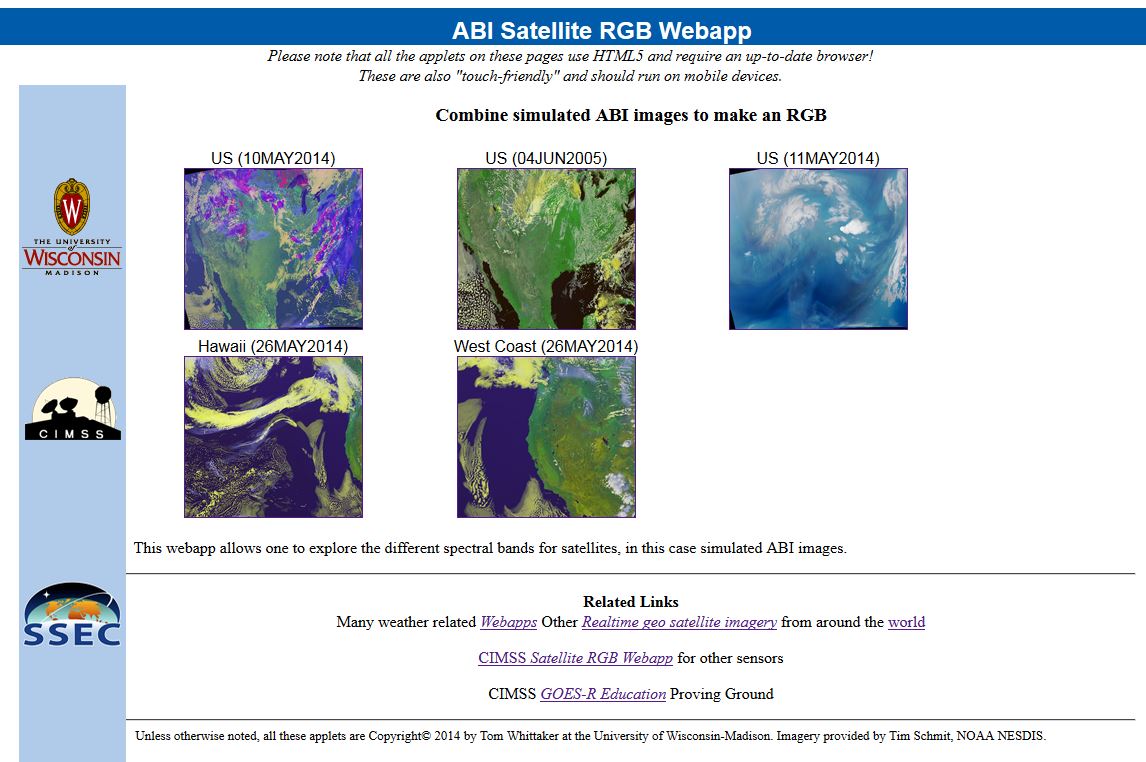 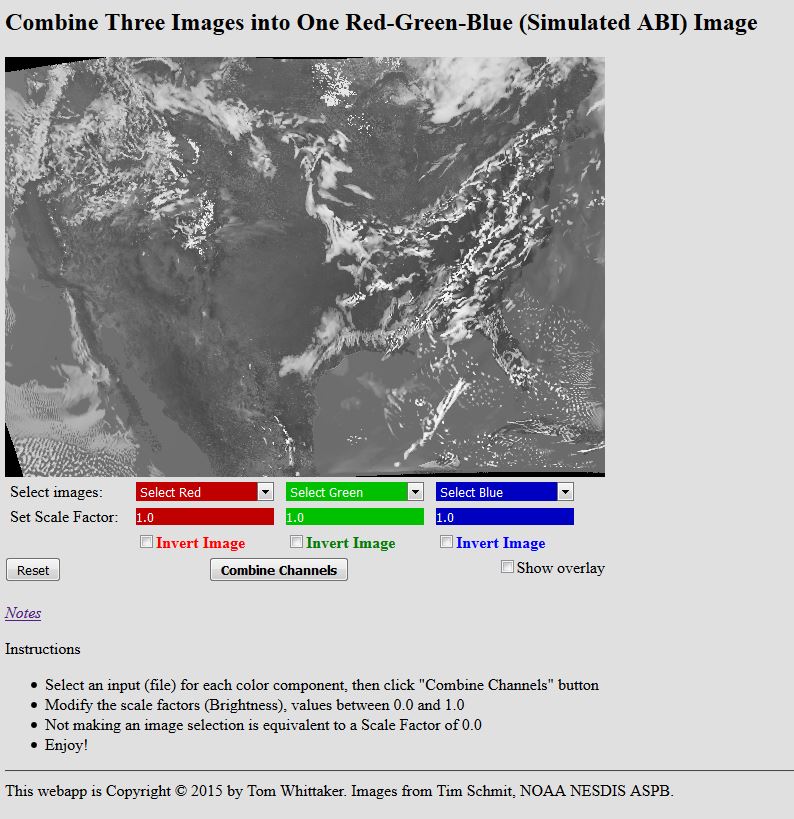 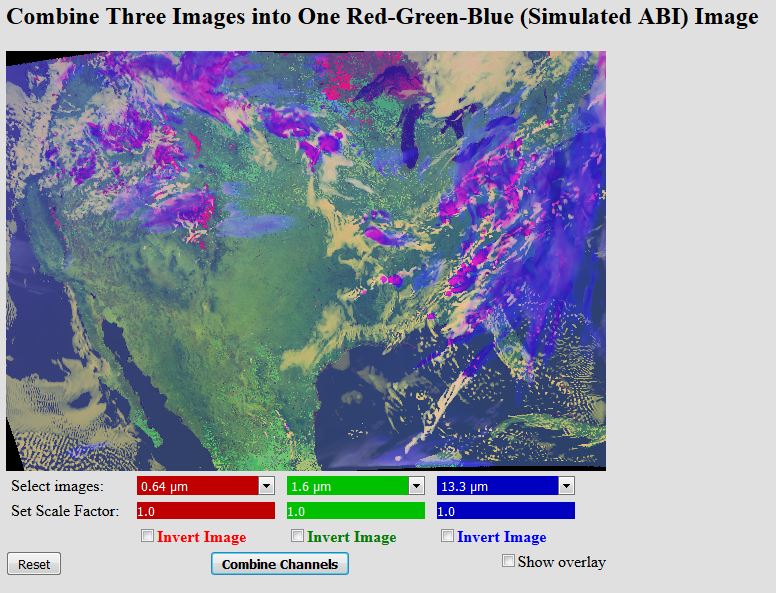 Webapp to combine simulated ABI images into one image.
11
[Speaker Notes: Tim Schmit, ASPB
https://ams.confex.com/ams/95Annual/webprogram/Paper265203.html   ABI = Advanced Baseline Imager

Other new webapps:  one to change both the spatial and temporal sampling and the other only the pixel sampling]
GOES-R & JPSS Preview for Users 2016
Questions and Results from AMS Evaluation Form:
(Questions answered on scale of 1-5: 1=Strong Yes;  5=Strong No)

Short Course met expectations?    avg = 1.46
Pleased with the faculty?                avg = 1.29
A/V clear and helpful?                     avg = 1.39
Course fee was a good value?        avg = 1.18
Length of appropriate?		 avg = 1.64

*All 28 respondents gave positive evaluations.*
  
* Suggestions and specific comments in backup slides*
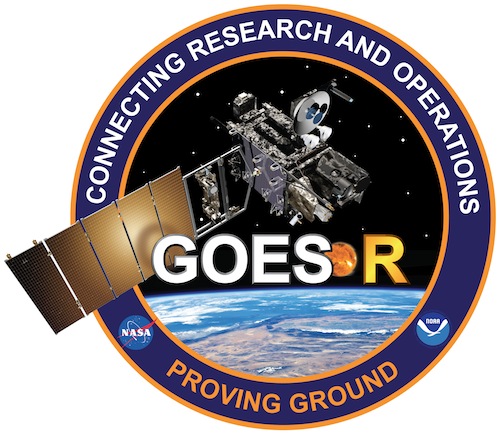 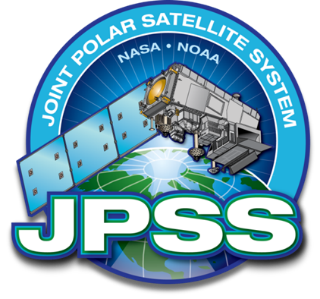 Future Short Courses
GOES-R Preview for Broadcasters:
44th  AMS Conference on Broadcast Meteorology 
June 14, 2016;  Austin TX
Tell your favorite broadcaster!
			
	Satellite Session and Evening Workshop
National Weather Association Annual Meeting Sep 2016
Mon pm Satellite Session (6 presentations)
Tue evening 2 hour workshop
	
	JPSS and GOES-R Short Courses
AMS 2017 Annual Meeting; Seattle WA
JPSS on Sat 21 Jan and GOES-R on Sun 22 Jan
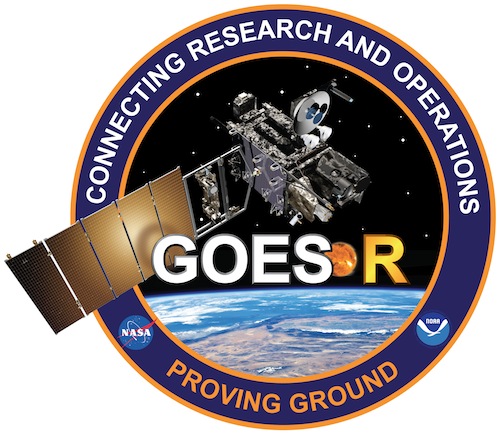 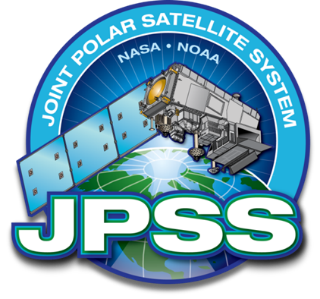 (Possible) Future Short Courses
-Independent Workshop
			Aug, 2017 (TBD…2 days); Madison WI
		
		- Broadcasters 2017 ? 
		
		-NOAA Satellite Conference
			June, 2017;  Location TBD	- EUMETSAT Meteorological Satellite Conference
			Sept. 2017	

		- National Weather Assn. Annual Meeting
			Oct. 2017;

		- AMS Annual Meeting 
			Jan, 2018

		- NWA 2018 ?
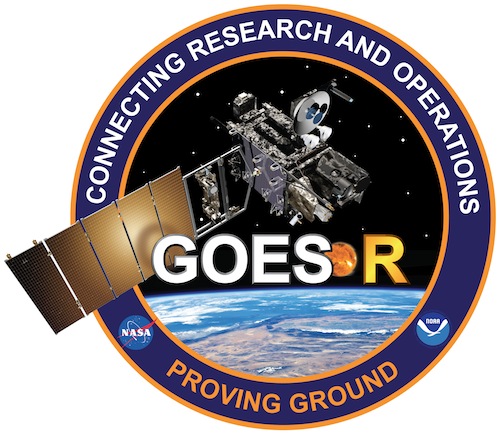 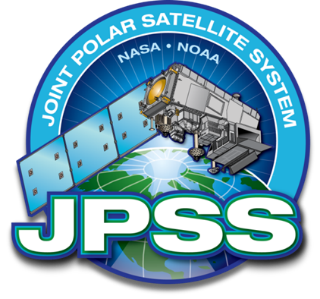 Satellite Short Courses… Summary
Efficient way to make user communities aware of:
Satellite capabilities
How to access GOES-R and JPSS products
How to use satellite products to improve user services
How to get more information and training on use of satellite data and products

Positive feedback from the short courses that have taken place

Hands-on activities are the key

Participants have provided useful suggestions to improve future  courses
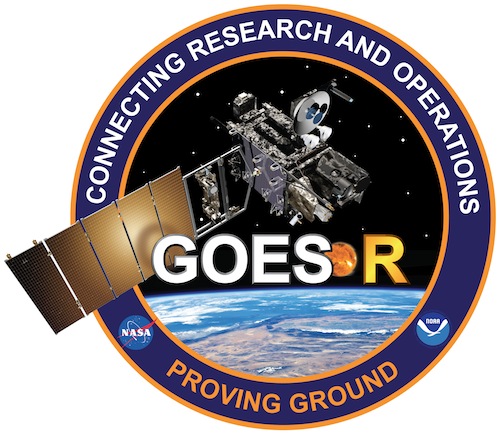 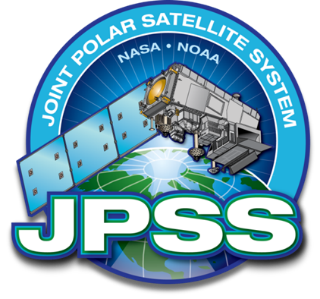 GOES-R Short Courses… URLs
* http://www.goes-r.gov/users/2015_AMS-GOES-R-Short-Course.html

	* http://www.goes-r.gov/users/2016_AMS-GOES-R-Short-Course.html

	* https://www.ametsoc.org/ams/index.cfm/meetings-events/ams-meetings/44th-conference-on-broadcast-meteorology/  (upcoming broadcasters short course)
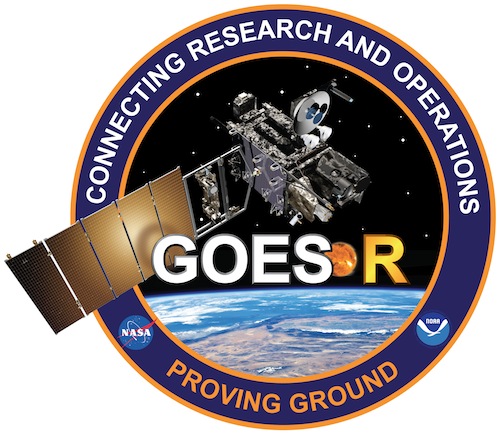 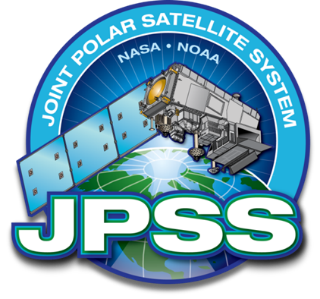 Backup Slides
17
GOES-R & JPSS Preview for Users
Comments and Suggestions from New Orleans Short Course:

1a. “I approve the short course very much. Thanks for putting this together.”
1b.  “Please either assign background reading before the course or assume minimal background knowledge from the audience.”

2.  “Could use a whole day for GOES-R.”

3.  “Thought this was well-run and really appreciate the range of topics covered in a short time.  Would like to see how to visualize/ plot archived data, please.”
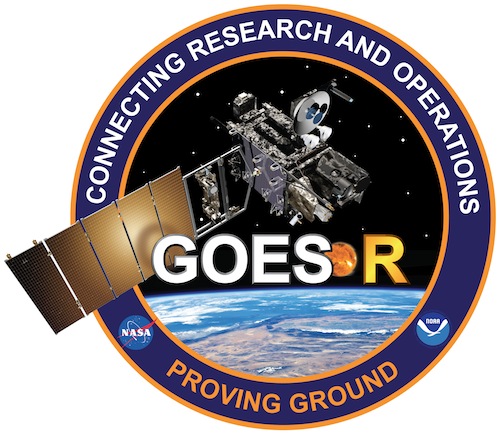 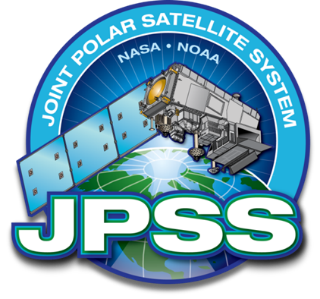 GOES-R & JPSS Preview for Users
Comments and Suggestions from New Orleans Short Course:

4.  “Good course with lots of information.  Hard at times to follow some of the GOES-R ABI information since there are so many channels, but otherwise excellent.” “Good job.  Speakers were excellent.”

5.  “Could use a whole day for GOES-R.”

“Instructors excellent.  Enjoyed the course. Excellent and useful presentations.”

“Very well done. Thank You!”
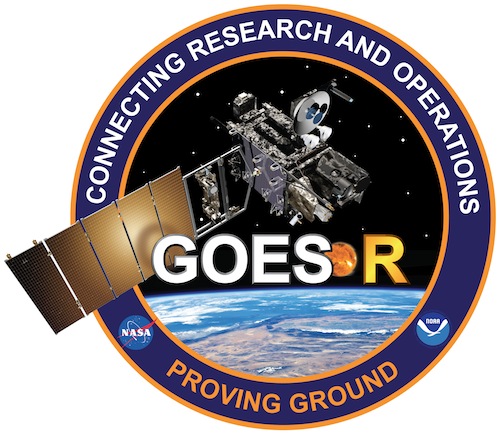 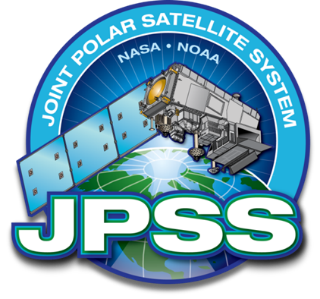 GOES-R & JPSS Preview for Users
Comments and Suggestions from New Orleans Short Course:

8.  “Great. More.”

9.  “I thought this was an excellent course and I learned a lot. Thank you for all your hard work putting this together.” “It was a bit long, but I understand there was much material to get through."

10. “Great speakers. They packed a lot of material into one day. Nice lunchtime speaker too.”

11. “Excellent!”
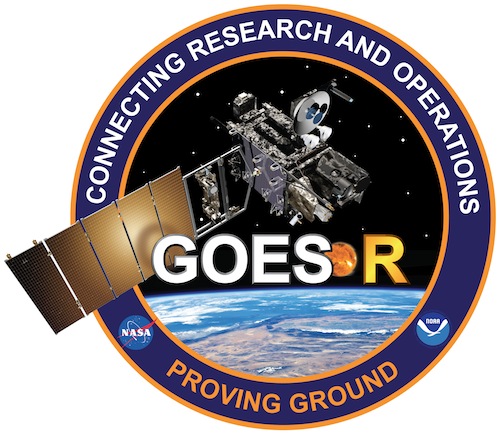 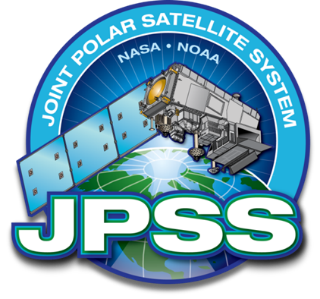 GOES-R & JPSS Preview for Users
Comments and Suggestions from New Orleans Short Course:

12.  “Very intensive. I’m 14 years from operational use of satellite data, just now returning.  The satellite capabilities have changed dramatically. I now know that I must spend much more time learning about GOES-R and JPSS.  Thank You.”

13.  “I liked how technical we got with ABI products. It would have been good to keep this up throughout the course.  It would have been good to keep the conversation more focused on instruments and products in the GLM talk. Not sure how applicable WRF lightning forecasts were."
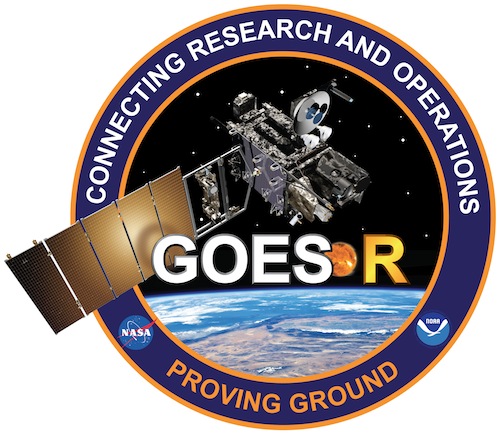 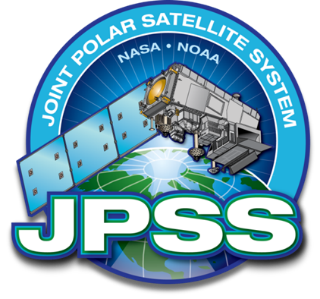 GOES-R & JPSS Preview for Users
Comments and Suggestions from New Orleans Short Course:

14.  Suggestions:  “more refined presentations;  better references: include refereed journal articles; more discussion and Q&A; include space weather information; more references to real-time data/imagery; more staff needed to monitor course logistics and help students.”

“Some of the hands-on material was a little rushed. Slightly longer course might help.“

“Perhaps make the course more interactive if possible and remember many professionals are here.  Some of the data gets a little dense and over the top at times.”
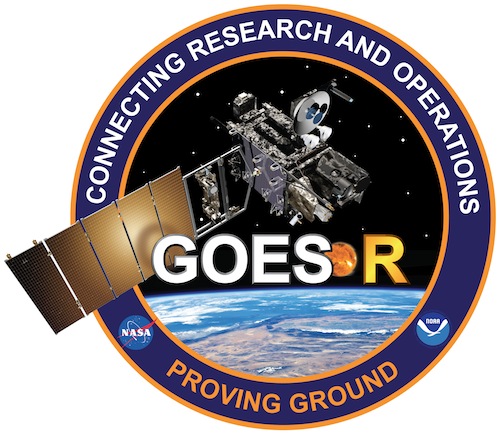 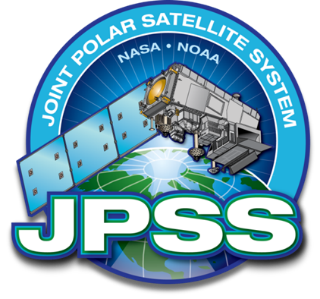 GOES-R & JPSS Preview for Users
Comments and Suggestions from New Orleans Short Course:

17.  “Perhaps have questions for what you’d like to hear before the talk, so if certain attendees have topics they want covered, they can be touched on.”

18. “Wifi needs to be faster during hands-on presentations. Some of the graphics loaded too slowly and made it hard to keep up with the pace of the speakers.“

19. “Split the course over two days, GOES in day 1 and JPSS in day 2.”

20. “Have prerequisite of suggested reference materials that would be useful to better understand the examples.”
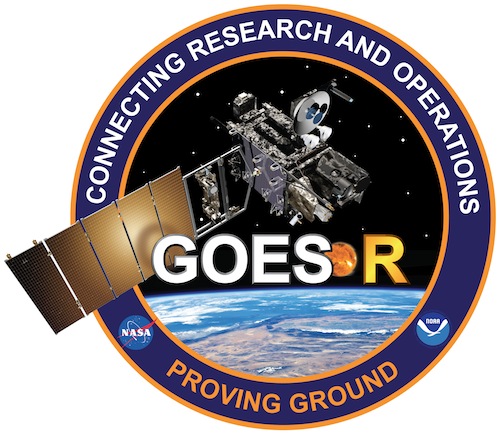 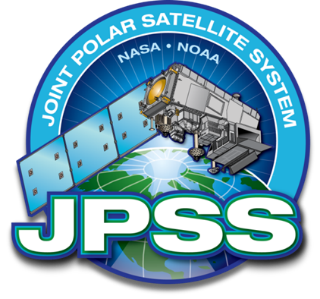 GOES-R & JPSS Preview for Users
Comments and Suggestions from New Orleans Short Course:

21.  “Make the hands-on exercises: more time, more guidance.  In the beginning, please give a clear step-by-step instructions. Two people next to me didn’t know how to get to Power Point presentations until the first break.  I even got to it after browsing on Google.  Let the audience participants know ahead of time that they need to bring laptops”
22. “More info on the SNPP products, such as VIIRS, ATMS, CRiS, OMPS, and CERES.  For the hands-on exercises, I would like to see larger color tables and values in the legends with the satellite time-series loops.“
23. “I was expecting a little more on the hardware expectation and dissemination of the products.”
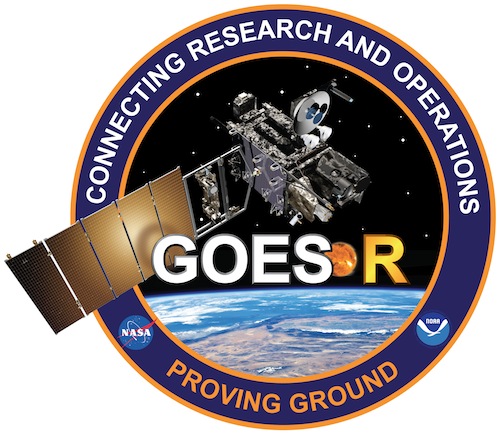 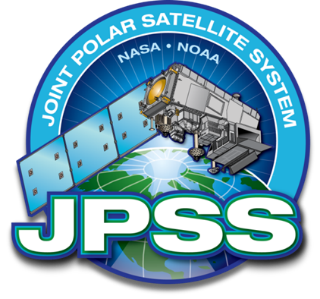